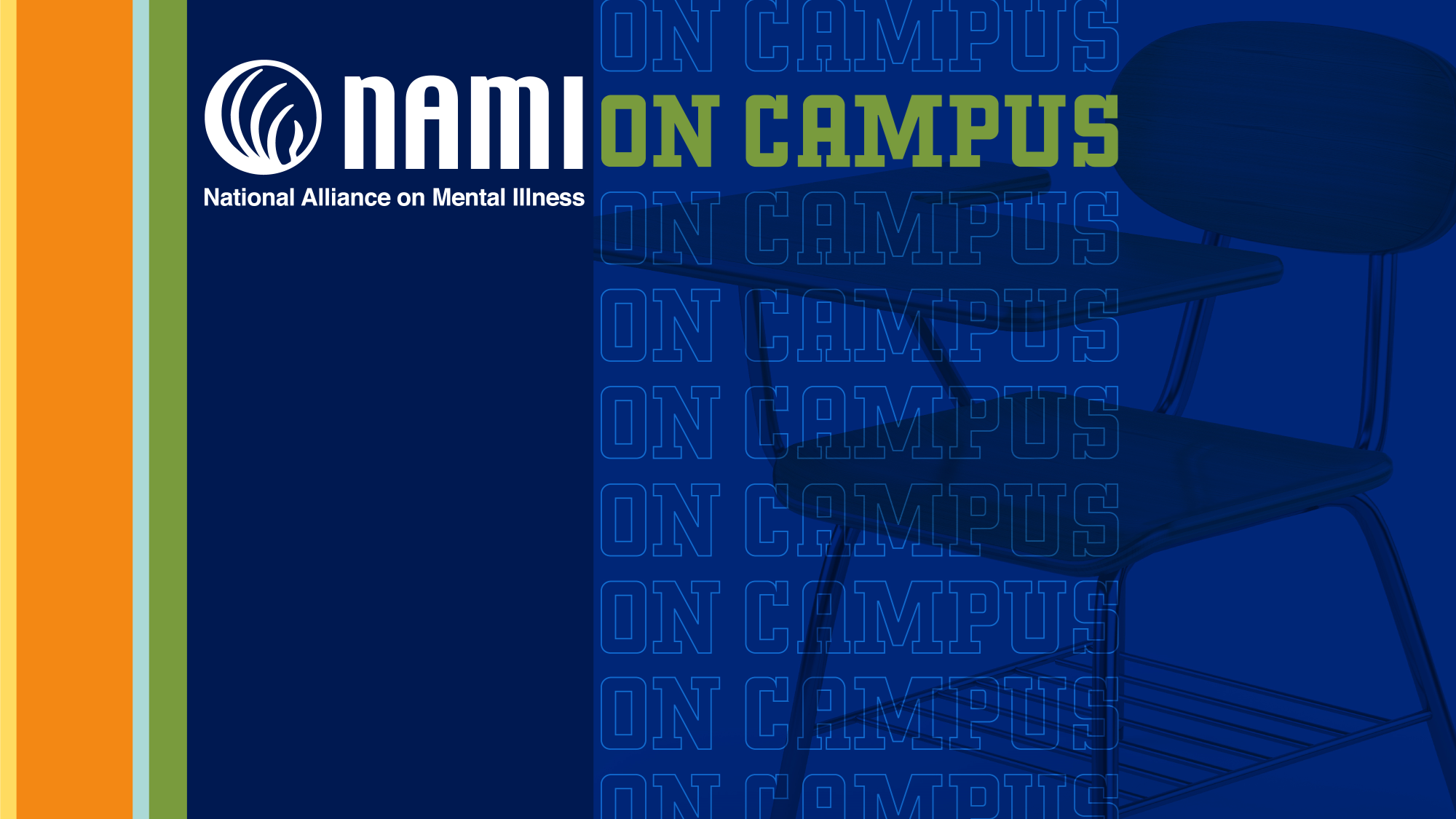 NAMI On Campus
NSO/NA Name
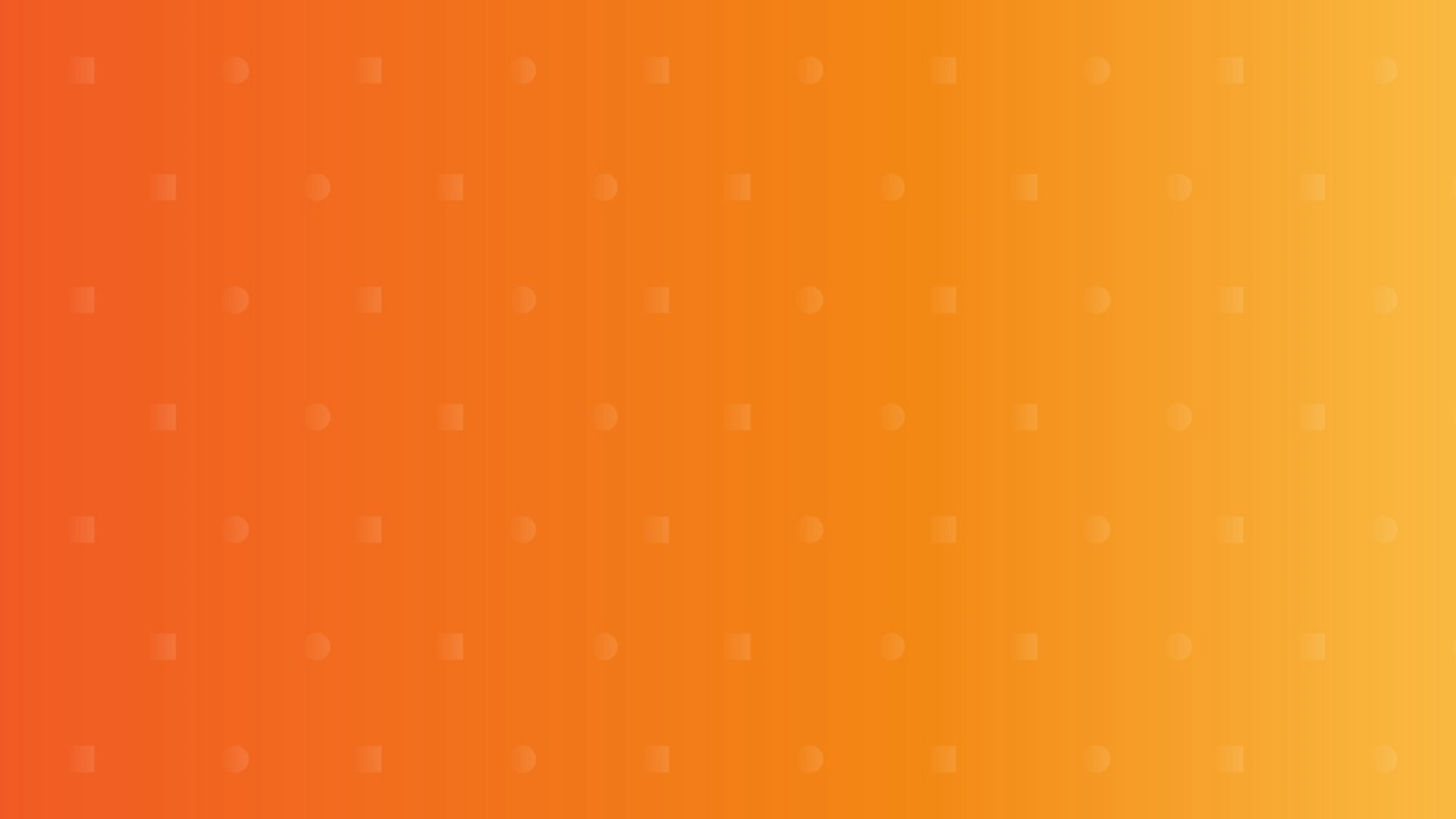 Contents
Who is NAMI?
Importance of Mental Health Awareness in Schools
Why NAMI On Campus?
Benefits to Bringing NAMI On Campus to Schools
Let's Get Started!
NOC Club Expectations
What's Next?
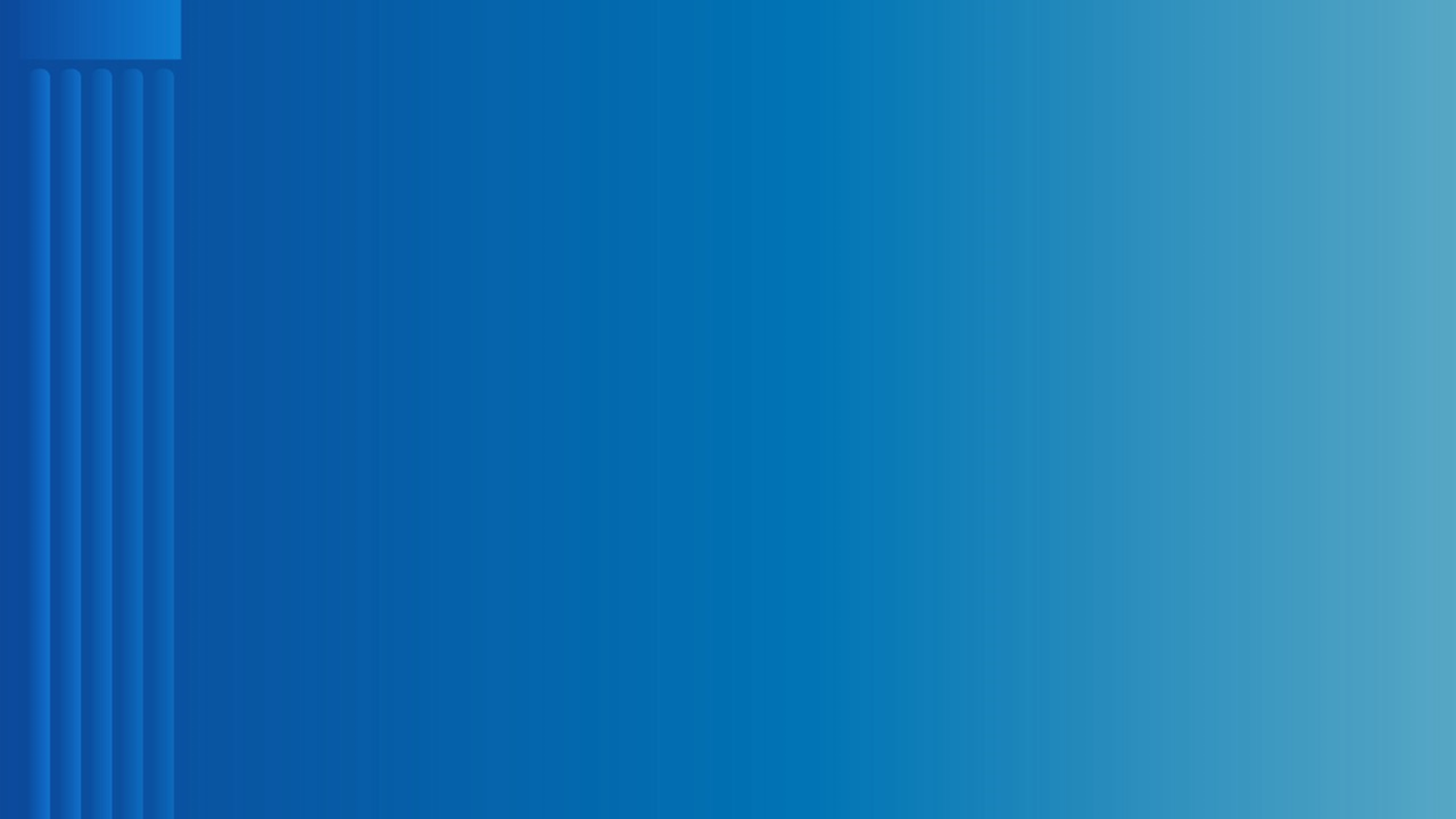 Who is NAMI?
The National Alliance on Mental Illness (NAMI) is the nation’s largest grassroots mental health organization dedicated to building better lives for the millions of Americans affected by mental illness. NAMI provides advocacy, education, support and public awareness so that all individuals and families affected by mental illness can build better lives.
[Speaker Notes: Introduce yourself and your affiliate
Talk about what you do in your community and transition into your work with youth and young adults]
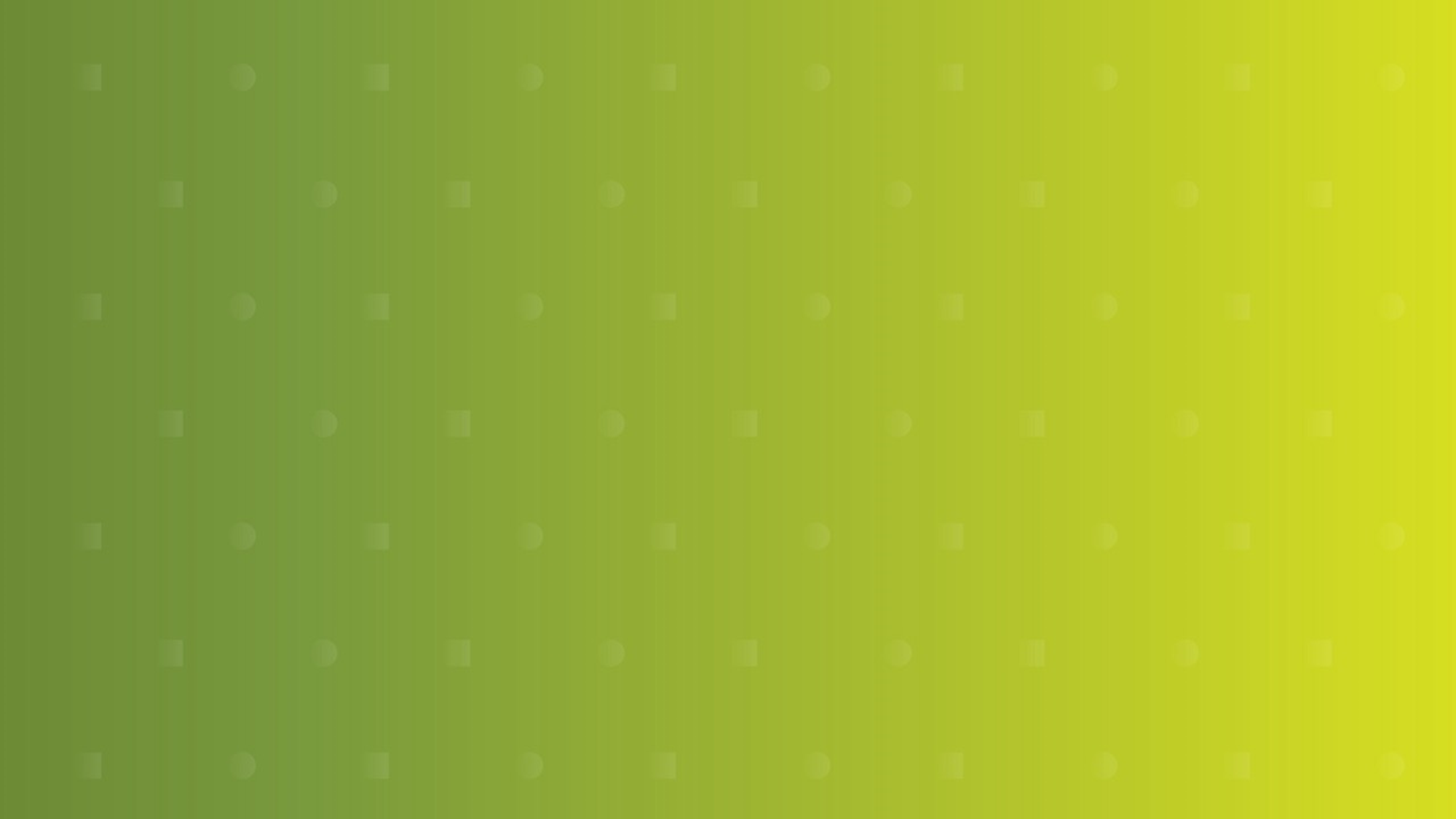 Teen Mental Health
Teens are facing mental health struggles
64% feel the world is more stressful now than when their parents were their age
About 1 in 6 report experiencing specific negative emotions all the time or often
1 in 4 have been diagnosed with a mental health condition
64%
1 in 6
1 in 4
nami.org/poll-of-teen-mh
[Speaker Notes: Supporting teen mental health is important because…]
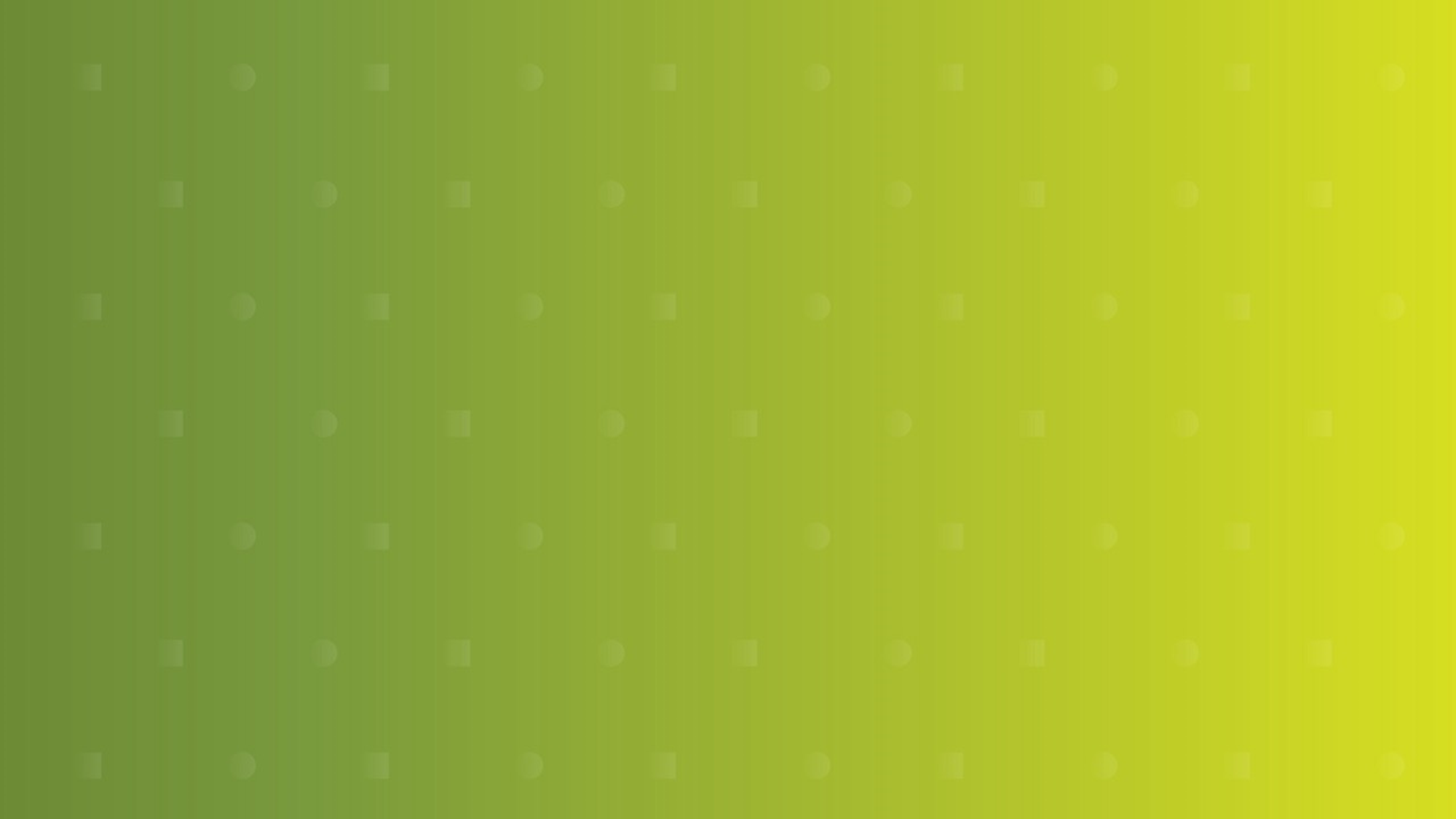 Teen Mental Health
Teens want schools to play a big role in their mental health,
and they trust the information they get from there, and are open to receiving information from school
More than 2 in 3 agree schools should teach about what mental health is, including where and how to seek treatment
56% say their school things that mental health matters
67% think schools should offer days off for mental health
2 in 3
56%
67%
nami.org/poll-of-teen-mh
[Speaker Notes: NAMI is working in schools because…]
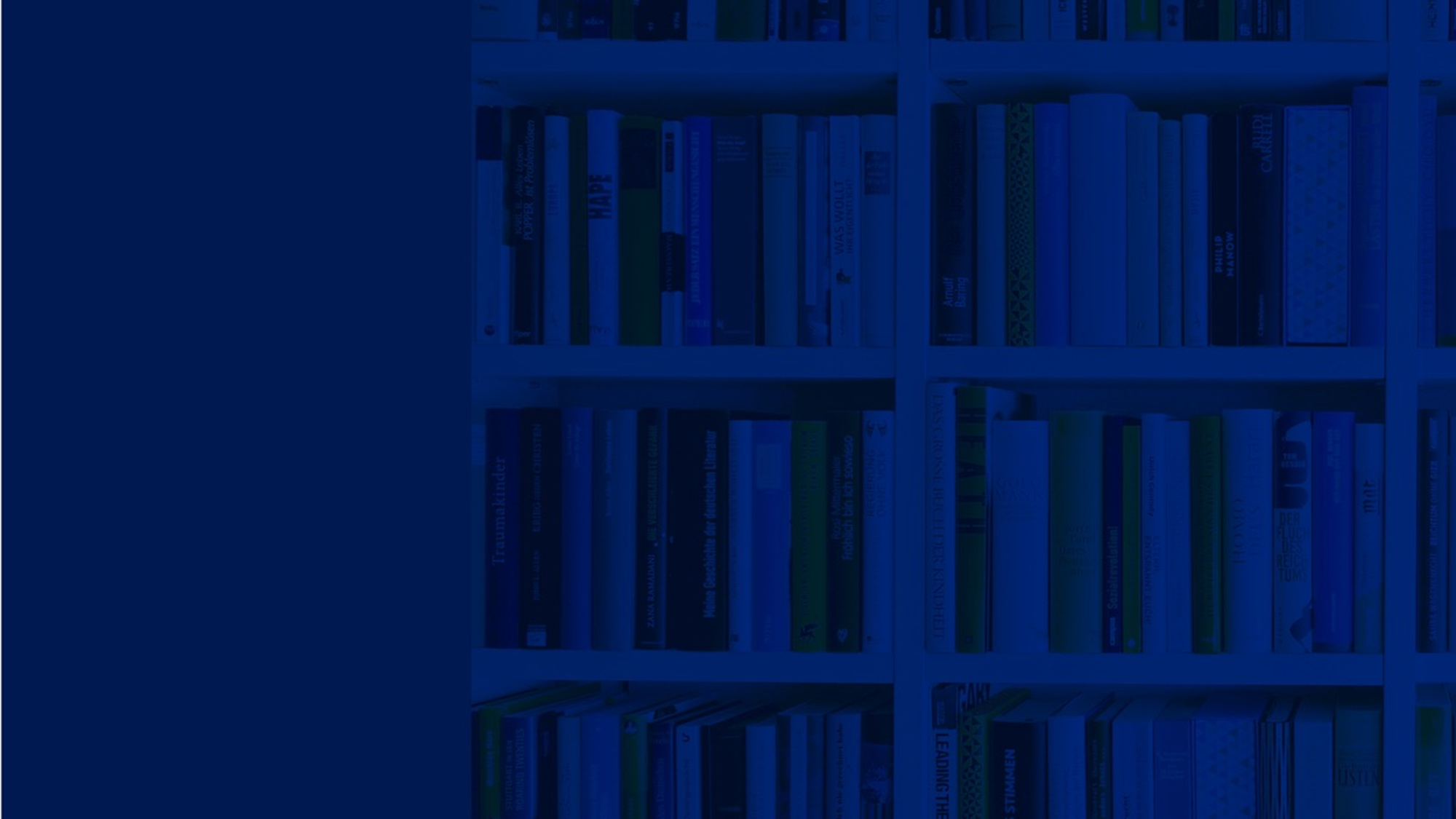 Why NAMI On Campus?
NAMI on Campus clubs are student-led, student-run mental health organizations on high school and college campuses. NAMI on Campus clubs:
Raise mental health awareness with fairs, walks and candlelit vigils.
Educate the campus with presentations, guest speakers and student panels.
Advocate for improved mental health services and policies on campus.
Support peers with signature NAMI programs and training from NAMI State Organizations and Affiliates.
[Speaker Notes: Feel free to add more examples that your known clubs have done on campus]
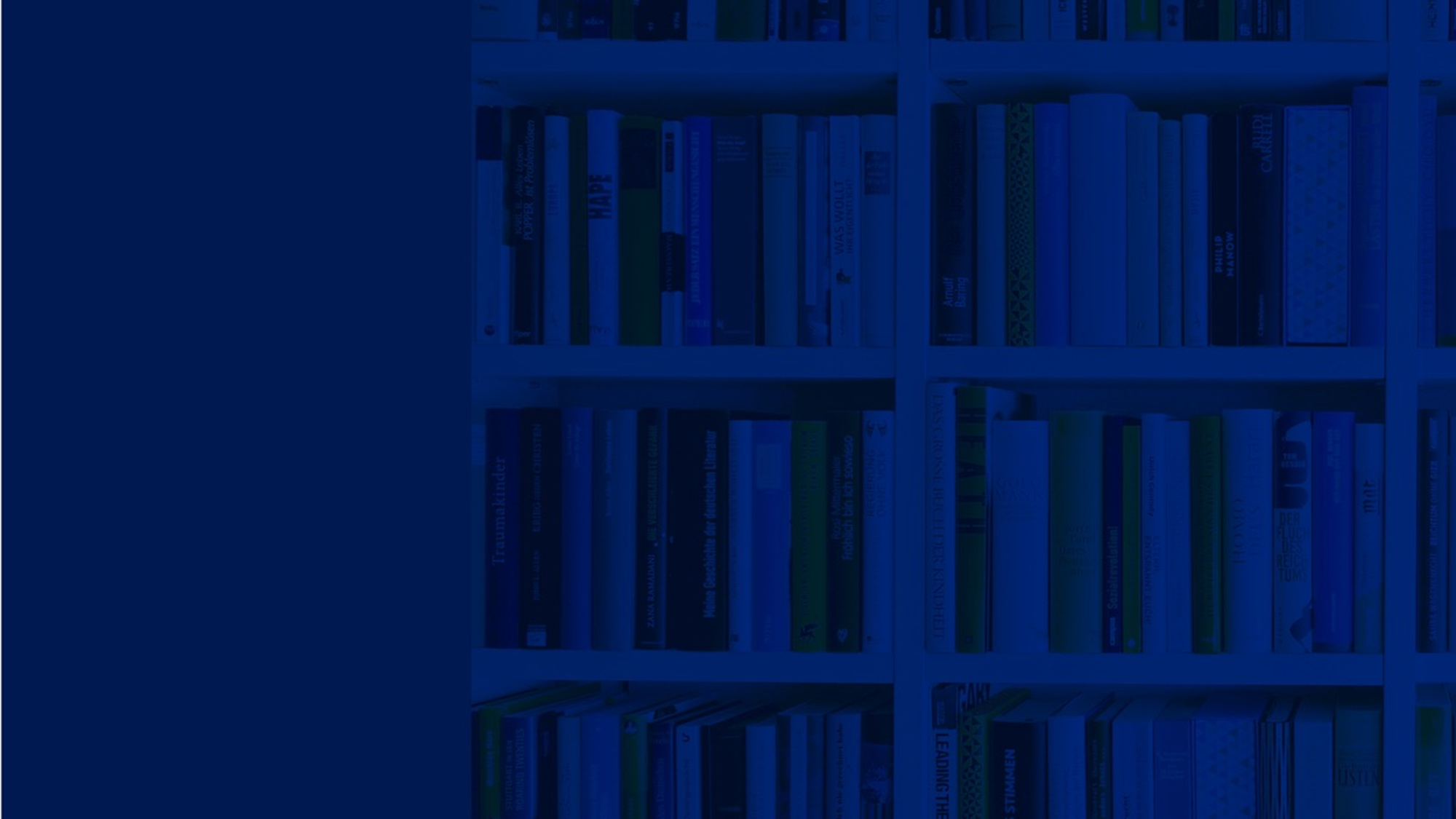 NAMI Support
NAMI National
Develops materials
Updates program and NAMI Net
Supports NAMI State Organizations (NSOs) and NAMI Affiliates (NAs)

NAMI State Organizations and NAMI Affiliates
Directly support NOC Clubs in their regions
Provides local resources
Provides materials developed specifically for their region's needs
Provides NAMI Programs and Presentations
[Speaker Notes: Talk about ways your affiliate directly supports existing clubs]
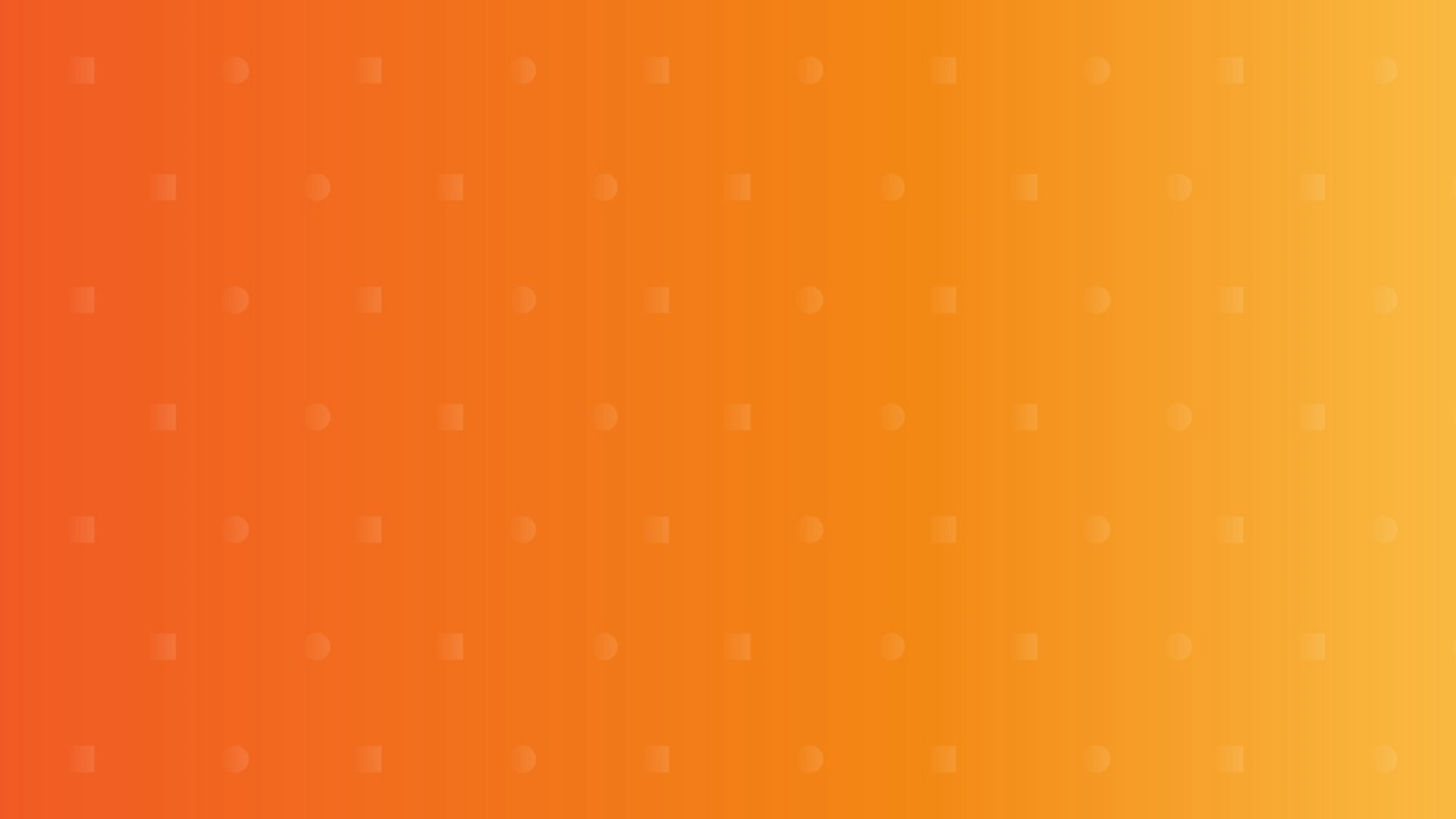 School Benefits
School-wide benefits by:
Creating a more accepting environment for students with a mental health condition or who have family members or friends with mental health conditions 
Students will benefit by:
Expanding their awareness of mental health and wellness
Developing leadership skills 
Having a positive impact on their peers
Knowing that they have helped make having a mental illness more acceptable in their school 
Learning how to identify and develop resources 
Reducing stigma and discrimination against mental illness on their campus
[Speaker Notes: Add any specific examples that have been shared with you from your existing clubs]
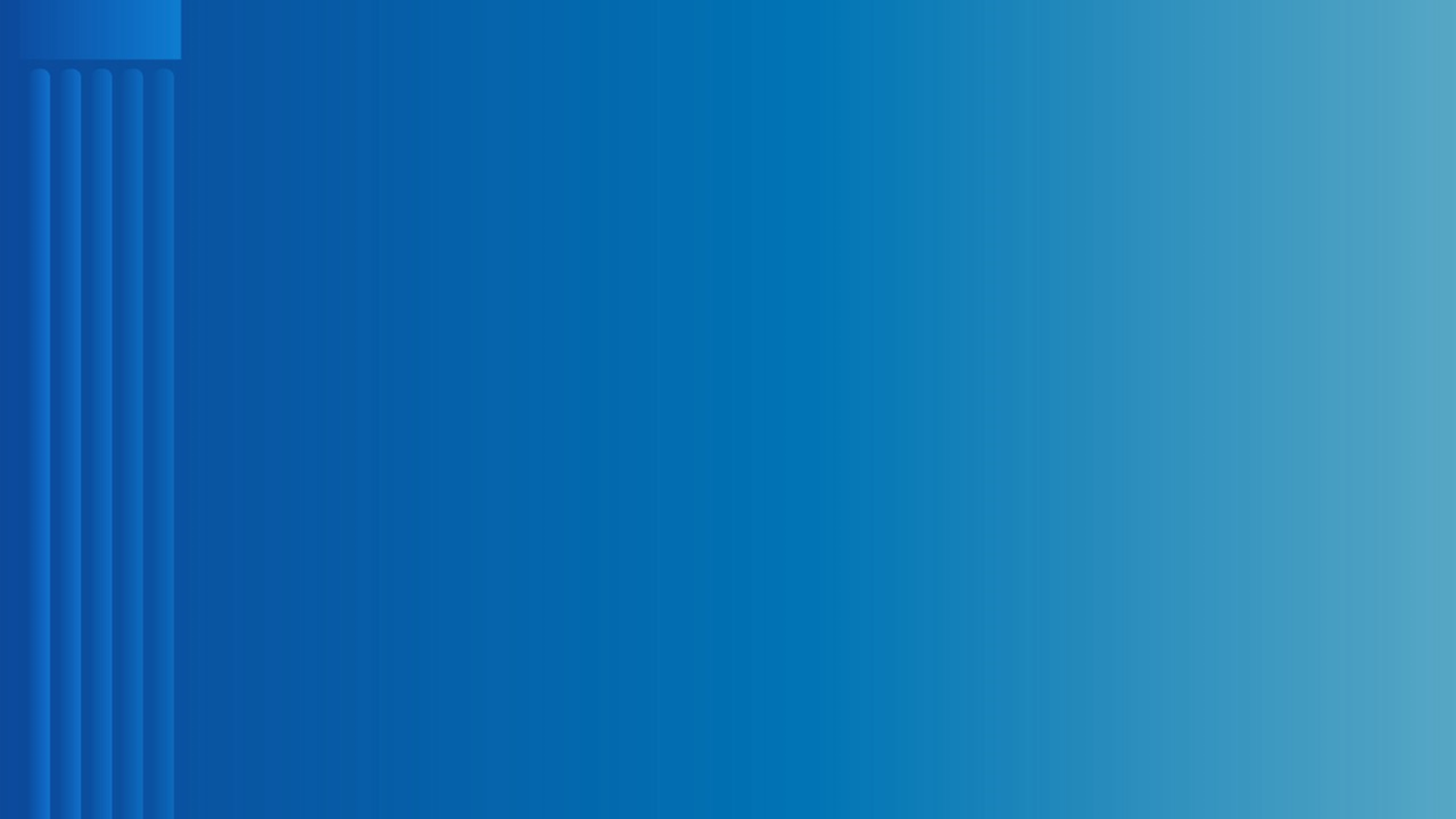 Let's Get Started!
Step 1: Connect with your local NAMI State Organization (NSO) and/or local NAMI Affiliate (NA) to start establishing a relationship and learn more about the NAMI On Campus program

Step 2: Complete all requirements to establish a club at your school. Talk with your administration about what steps you have to take as different schools have different requirements.

Step 3: Secure a faculty advisor who is committed to attending club meetings and events. This school staff member should share an interest in mental health education.
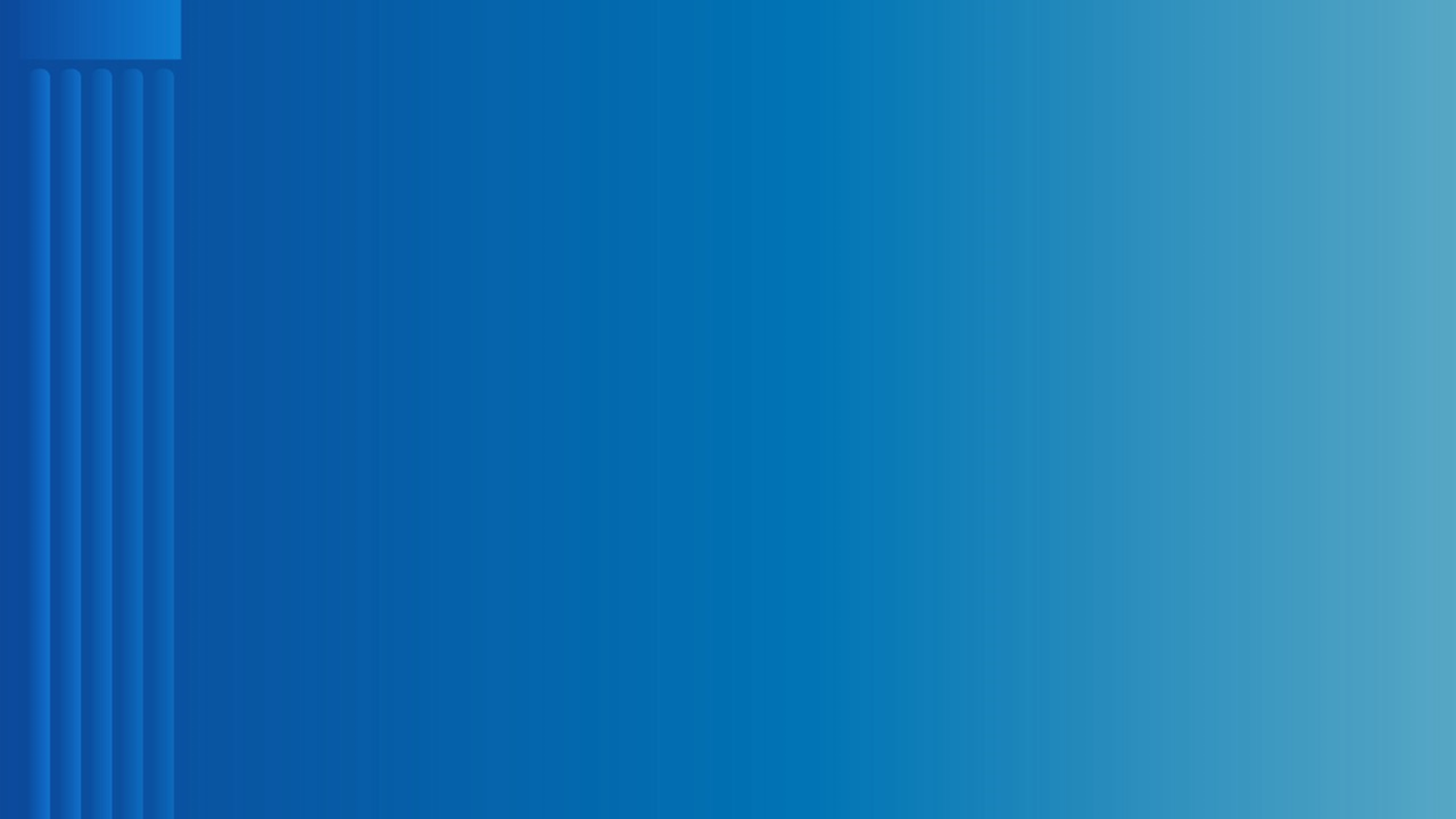 Let's Get Started!
Step 4: Secure your club leaders. At a minimum, your NOC club should contain a president, secretary, and a treasurer to help support club meetings and other club related efforts (i.e. events, funding, club materials).

Step 5: Once you have completed all setup requirements, you can request the NOC Contact Form from your local NAMI Affiliate contact to formally register your NOC Club. The completion of this form will grant your club access to exclusive NOC materials to help your club get on the right foot to supporting your peers and educating your community.
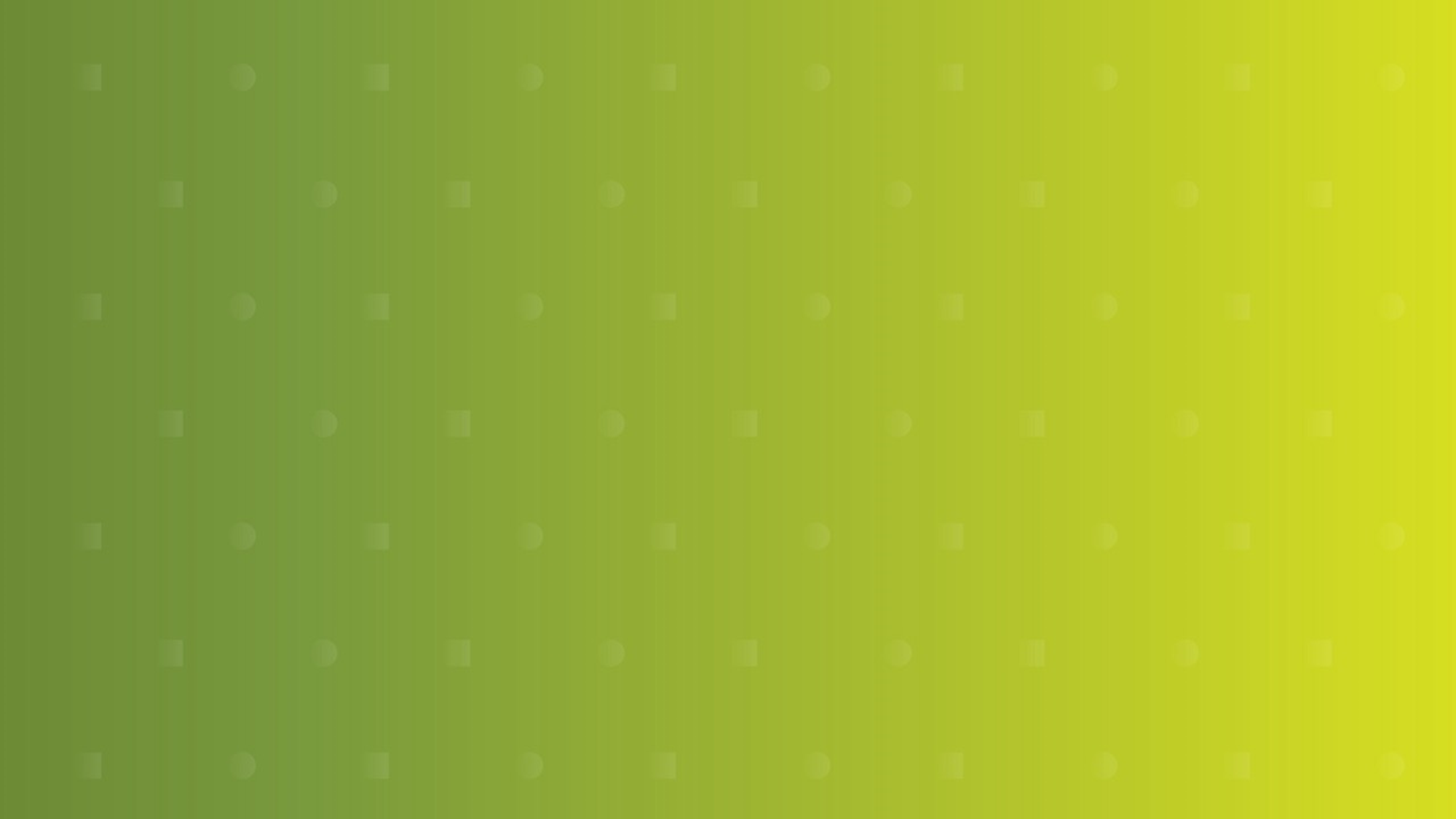 NOC Club Expectations
Keep in touch with your NAMI Affiliate and/or NSO
Review NOC materials and resources
Designate club leaders
Host meetings and events on campus
[Speaker Notes: Add examples of things that your known clubs do on campus to meet these expectations]
What's Next...
Interested in starting a club or spreading the word?

NAMI ________________
Contact Person
Phone
Email
local web page
Scan for NOC Page
[Speaker Notes: Add your contact information]
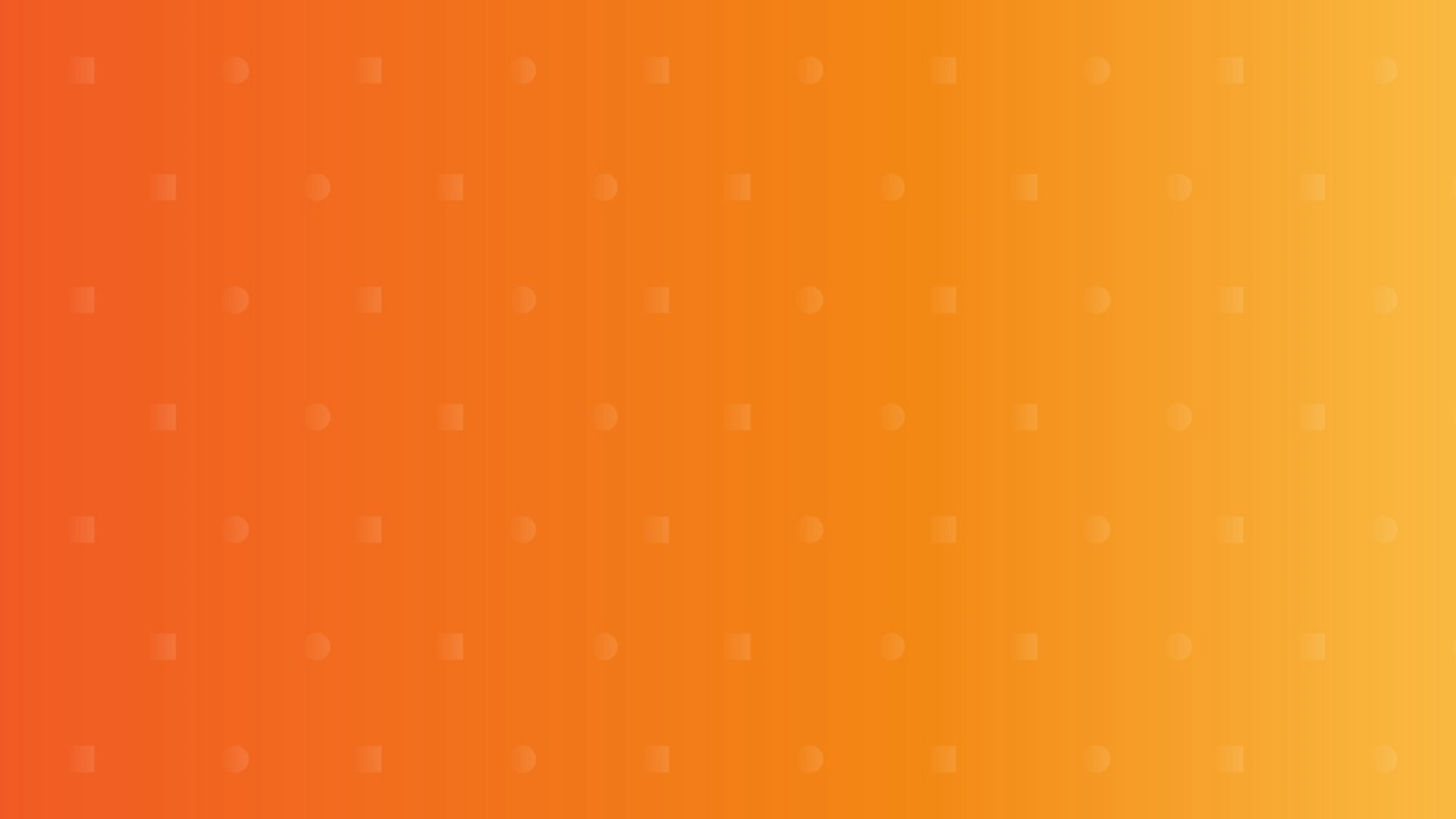 Additional Slides
Use additional slides for any local resources or contact information
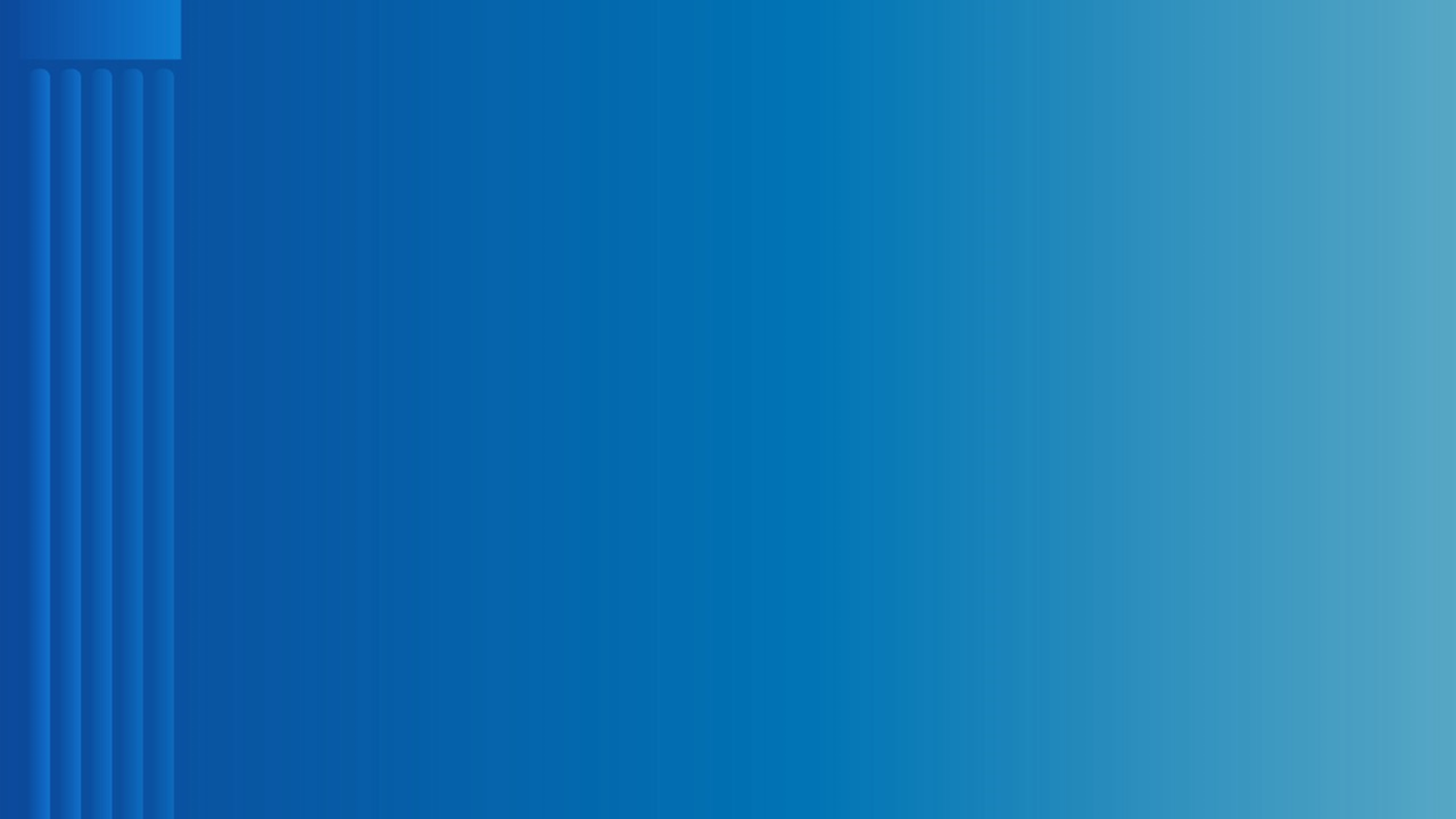 SLIDE TITLE
Body text
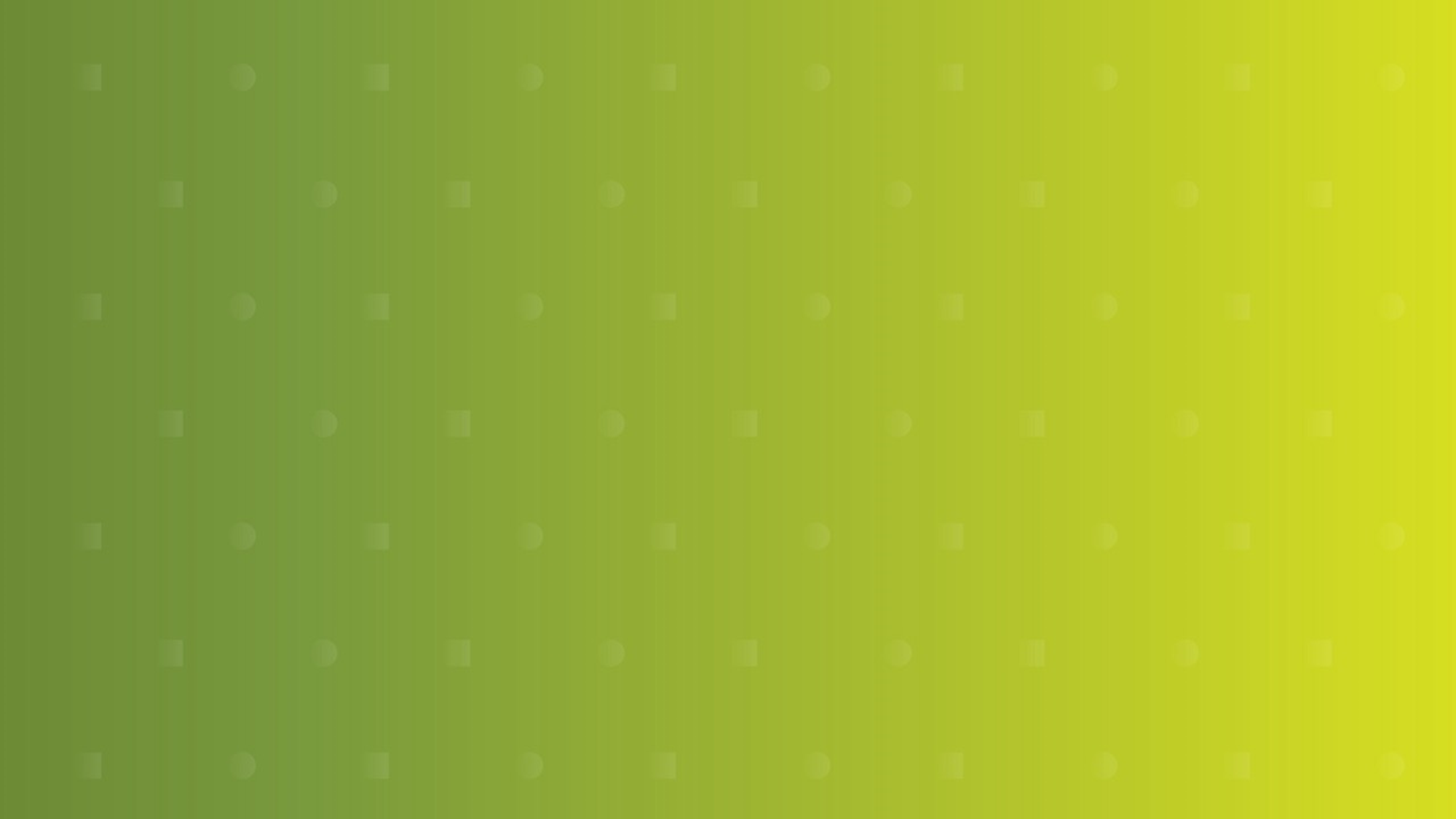 SLIDE TITLE
Body text
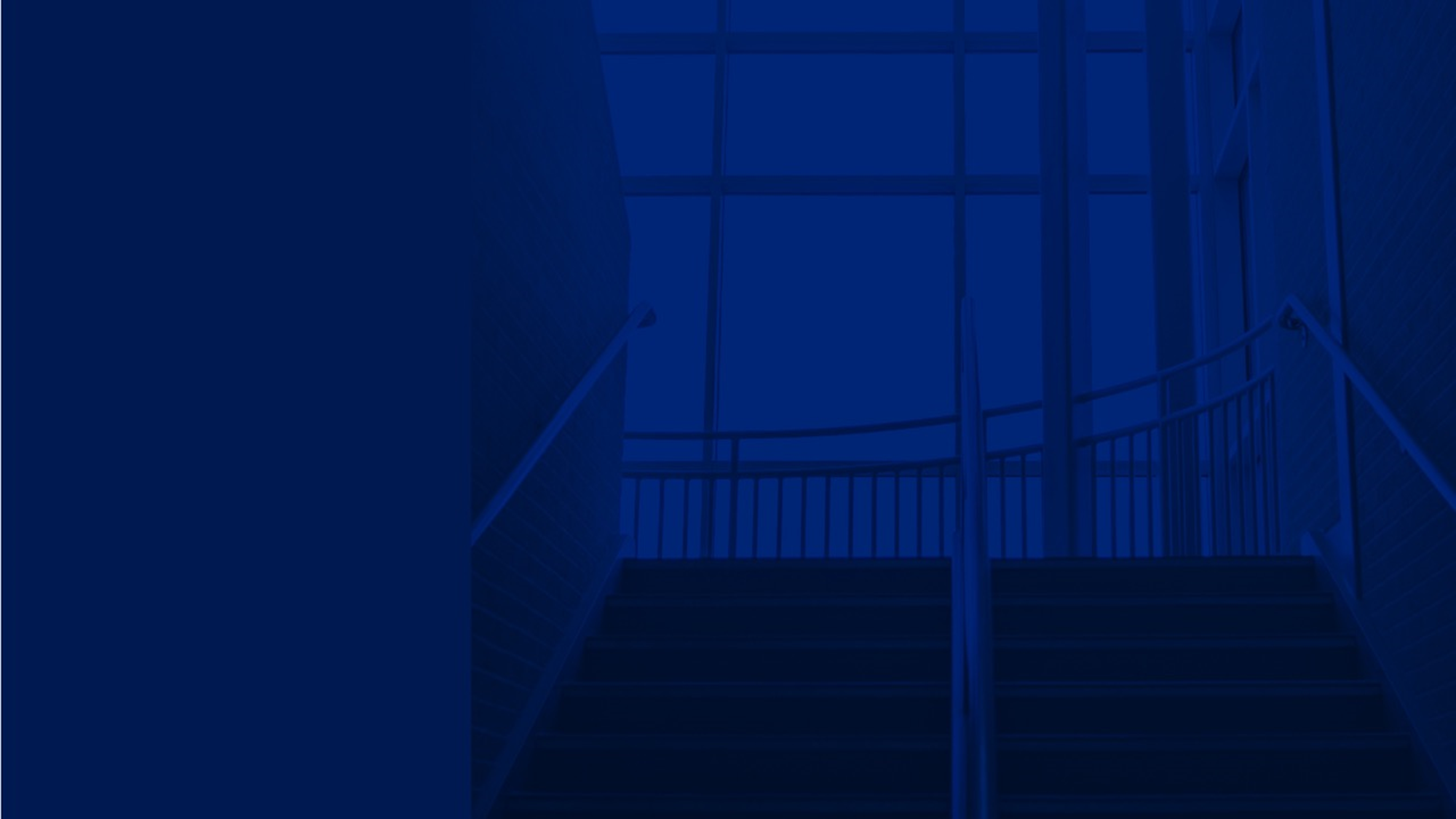 SLIDE TITLE
Body text